ÔN TẬP
ĐẦU NĂM
GV HUỲNH TIẾN THỊNH
1
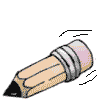 GV HUỲNH TIẾN THỊNH
I. Công thức hóa học của các chất:
1- Đơn chất:
- Tạo từ một nguyên tố hóa học.
- Đơn chất được chia làm hai nhóm là kim loại và phi kim
2
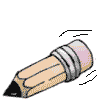 GV HUỲNH TIẾN THỊNH
I. Công thức hóa học của các chất:
2 - Hợp chất:
- Tạo từ hai hay nhiều nguyên tố hóa học.
a   b
- Cách viết nhanh CTHH của hợp chất:
A  B
b    a
I     II
CTHH của Sodium oxide:
Na  O
Ví dụ:
2
3
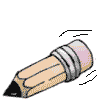 GV HUỲNH TIẾN THỊNH
CÁC LOẠI HỢP CHẤT VÔ CƠ
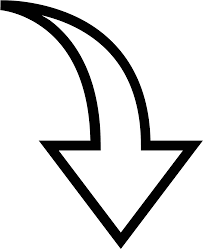 2.1. Oxide ( Oxit ) :
Basic Oxide ( Oxit Bazơ )
Kim loại
2
1
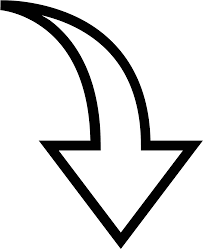 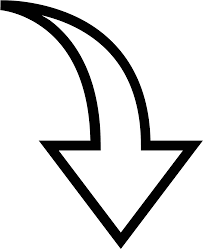 Na2O , K2O, CuO, Fe3O4...
RxOy
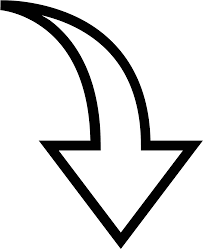 Acidic Oxide ( Oxit Axit )
Phi kim
SO2 , CO2, P2O5, N2O5...
4
Cách đọc tên Oxide Acid ( Oxit Axit )
GV HUỲNH TIẾN THỊNH
Tiếp đầu
 ngữ chỉ số
Tiếp đầu
 ngữ chỉ số
+ Oxit
+ Tên Phi kim +
Tiếp đầu ngữ chỉ số thường gặp
1 : mono          2 : di               3 : Tri            4 : tetra          5 : penta
Carbon dioxide
CO2   :  Cacbon đioxit
Sulfur dioxide
SO2    :  Lưu huỳnh đioxit
Sulfur trioxide
SO3    :  Lưu huỳnh trioxit
P2O5  :  Điphotpho pentaoxit
Diphosphorus Pentoxide
5
GV HUỲNH TIẾN THỊNH
Cách đọc tên Oxide Base ( Oxit Bazơ )
Hóa trị 
( nếu có nhiều hóa trị )
+ Oxit
Tên Kim loại +
Sodium oxide
Na2O   :  Natri oxit
Aluminium oxide
Al2O3  :  Nhôm oxit
Copper (II) oxide
CuO    :  Đồng (II) oxit
Fe3O4  :  Oxit sắt từ
Iron (II, III) oxide
6
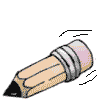 GV HUỲNH TIẾN THỊNH
CÁC LOẠI HỢP CHẤT VÔ CƠ
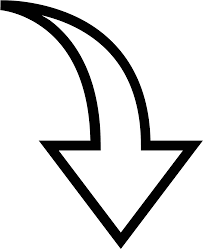 2.2. Acid ( Axit ) :
Hydro + Tên phi kim + ic + Acid
( HCl : HydroChlodric Acid )
Không có oxygen
HxA
Ít có oxygen
Tên phi kim + ous + Acid
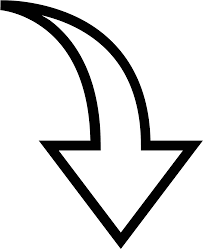 ( H2SO3 : Sulfurous Acid )
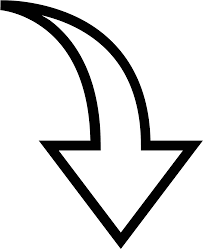 Gốc acid
Tên phi kim + ic + Acid
Nhiều Oxygen
( H2SO4 : Sulfuric Acid )
7
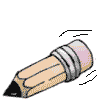 GV HUỲNH TIẾN THỊNH
CÁC LOẠI HỢP CHẤT VÔ CƠ
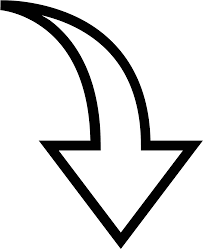 NaOH : Sodium Hydroxide
2.3. Base ( Bazơ ) :
KOH : Potassium Hydroxide
Ba(OH)2 : Barium Hydroxide
Tan
Ca(OH)2 : Calcium Hydroxide
M(OH)x
Tên kim loại + Hydroxide
( kèm hóa trị nếu có nhiều hóa trị )
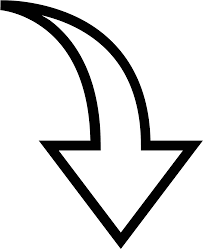 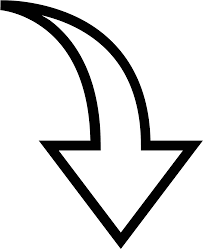 Kim loại
Cu(OH)2 : Copper (II) Hydroxide
Không tan
Al(OH)3 : Aluminium Hydroxide
8
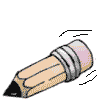 GV HUỲNH TIẾN THỊNH
CÁC LOẠI HỢP CHẤT VÔ CƠ
2.4. Muối
MxAy
Tên kim loại + Tên gốc acid 
( kèm hóa trị nếu có nhiều hóa trị )
NaCl : Natri clorua
Sodium Chloride
K2SO4 : Kali Sunfat
Potassium Sulfate
Cu(NO3)2 : Đồng (II) Nitrat
Copper (II) Nitrate
Fe2(SO4)3 : Sắt (III) sunfat
Iron (III) sunfate
9
GV HUỲNH TIẾN THỊNH
Bài tập 1 : Cân bằng các PTHH sau:
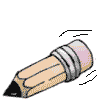 a/	Fe	+	Cl2  	FeCl3
2
3
2
3
b/	Fe2O3	+	H2	  	Fe	+	H2O
3
2
c/	Fe	+	O2	  	Fe3O4
3
2
d/	Fe(OH)3	  	Fe2O3      +	          H2O
2
3
3
e/	FeCl3	    +     NaOH  	 Fe(OH)3	+     NaCl
3
10
GV HUỲNH TIẾN THỊNH
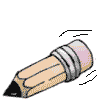 II. Các công thức cần nhớ:
m = n.M
- Công thức chuyển đổi giữa số mol – khối lượng:
- Công thức chuyển đổi giữa số mol – thể tích chất khí ở 25oC, 1 bar:
V = n.24,79 (lít)
- Công thức tính nồng độ phần trăm của chất tan trong dung dịch:
mct
C%
=
100%
mdd
- Công thức tính nồng độ mol của chất tan trong dung dịch:
nct
CM
=
(M)
Vdd
11
GV HUỲNH TIẾN THỊNH
Bài tập 2 : Hòa tan 11,2g kim loại sắt bằng lượng vừa đủ 100 ml dung dịch Hydrochlodric acid HCl , ta thu được dung dịch muối A và V lít khí B (ở 25oC, 1bar).
	a. Tính thể tích V và khối lượng muối thu được.
	b. Tính nồng độ mol của dd Hydrochloric acid HCl.
Cho Fe = 56, H = 1, Cl = 35,5.
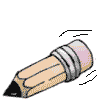 nct
0,4
Vdd
0,1
= 0,2. 127 = 25,4 gam
mFeCl2 = n.M
Fe  +  2  HCl     FeCl2  +  H2↑
= 4 (M)
CM(HCl) =
1             2                1           1    mol
=
0,2
   0,4         0,2     0,2  mol
a) VH2 = n.24,79 = 0,2. 24,79 
                           = 4,958 lít